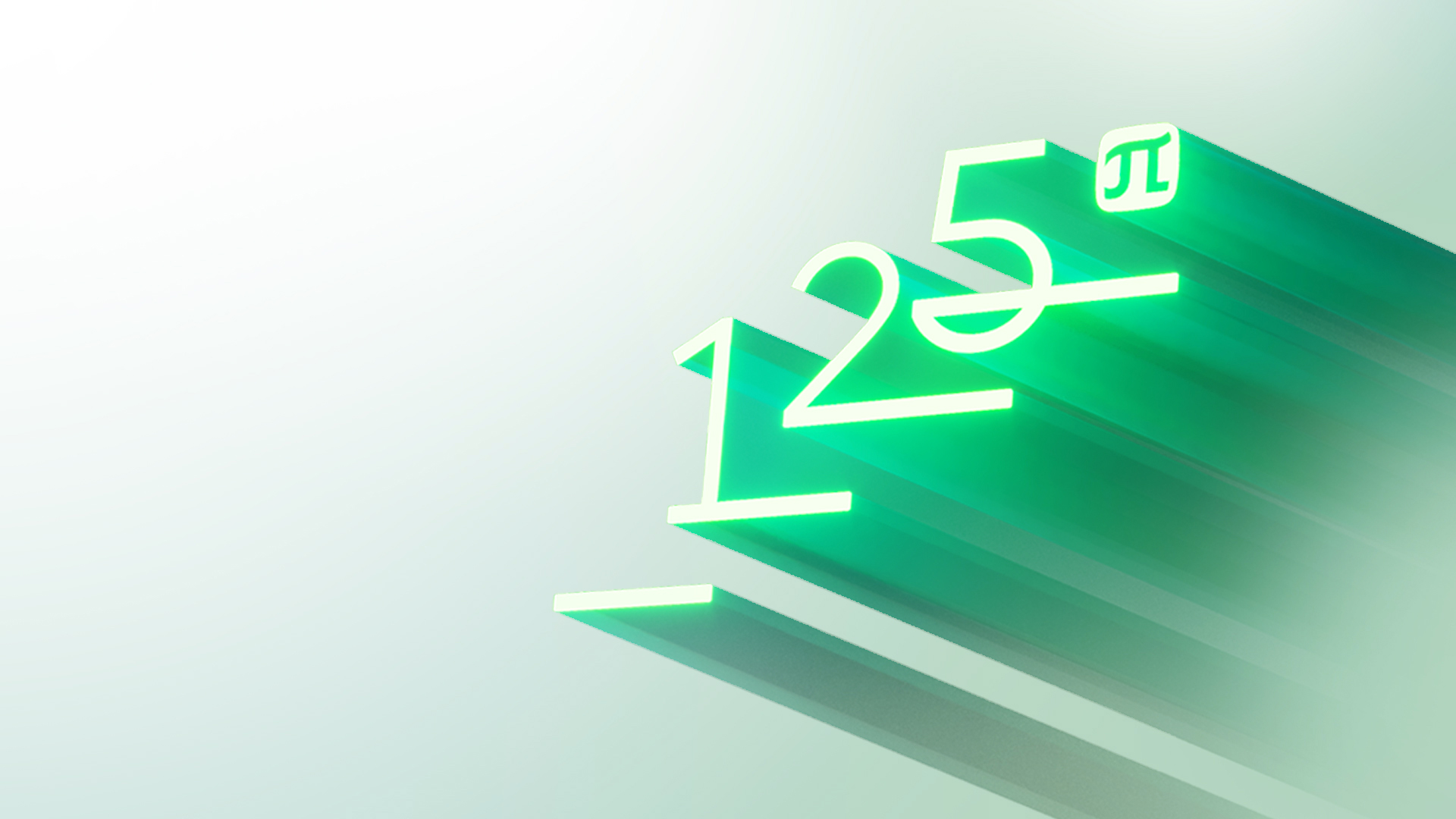 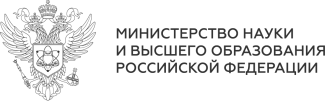 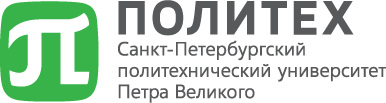 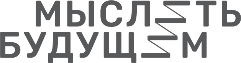 ПОДГОТОВКА КАДРОВ ВЫСШЕЙ КВАЛИФИКАЦИИ ДЛЯ УПРАВЛЕНИЯ ГОРОДСКОЙ СРЕДОЙ С ПОМОЩЬЮ ТЕХНОЛОГИИ 4D МОДЕЛИРОВАНИЯ
доцент ИСИ СПбПУ, к.т.н.
Романович Марина Александровна
ст. преп. ИСИ СПбПУ, к.т.н.
Михеев Павел Юрьевич
2024
Цель работы и терминология
2/21
Цель работы – рассмотреть применение технологии информационного моделирования 4D ТИМ (4D BIM) при подготовке кадров высшей квалификации для управления городской средой.
building information modeling
BIM
вариант термина BIM (building information modeling). Аббревиатура расшифровывается как «технологии информационного моделирования»
ТИМ
совокупность взаимосвязанных инженерно-технических и инженерно-технологических данных об объекте строительства, представленных в цифровом объектно-пространственном виде
Цифровая информационная модель (трехмерная модель)
сводная цифровая информационная модель (трехмерная модель), элементы которой взаимоувязаны с работами по строительному производству (с календарным графиком строительства)
4D модель
Актуальность работы
3/21
Актуальность применения 4D-ТИМ для управления городской средой подтверждается:
постоянно растущей урбанизацией в РФ (согласно прогнозам к 2030 г.  только 24% населения будут жить за пределами крупных городских агломераций);
 Стратегией развития строительной отрасли и жилищно-коммунального хозяйства РФ на период до 2030 года с прогнозом до 2035 года одной из задач, которой является, улучшение качества городской среды,
 распоряжением Правительства РФ года N 3883-р О стратегическом направлении в области цифровой трансформации строительной отрасли, городского и жилищно-коммунального хозяйства Российской Федерации до 2030 года;
 активной разработкой введением в действие нормативных документов в области ТИМ (по состоянию на ноябрь 2024 российская база нормативно-технического регулирования в области ТИМ насчитывает 22 нормативных документа, среди которых 14 ГОСТ Р и 8 СП)
 разработкой Министерством строительства и жилищно-коммунального хозяйства РФ активно продвигает программы «Цифровое строительство», направленную на развитие и внедрение цифровых технологий в строительной отрасли.
Объект работы: организация работ по реконструкции мясокомбината «Самсон» (выявленный объект культурного наследия «Мясокомбинат им. С.М. Кирова»).

Предмет работы: 4D-моделирование как инструмент для управления городской средой.
Объект исследования
4/21
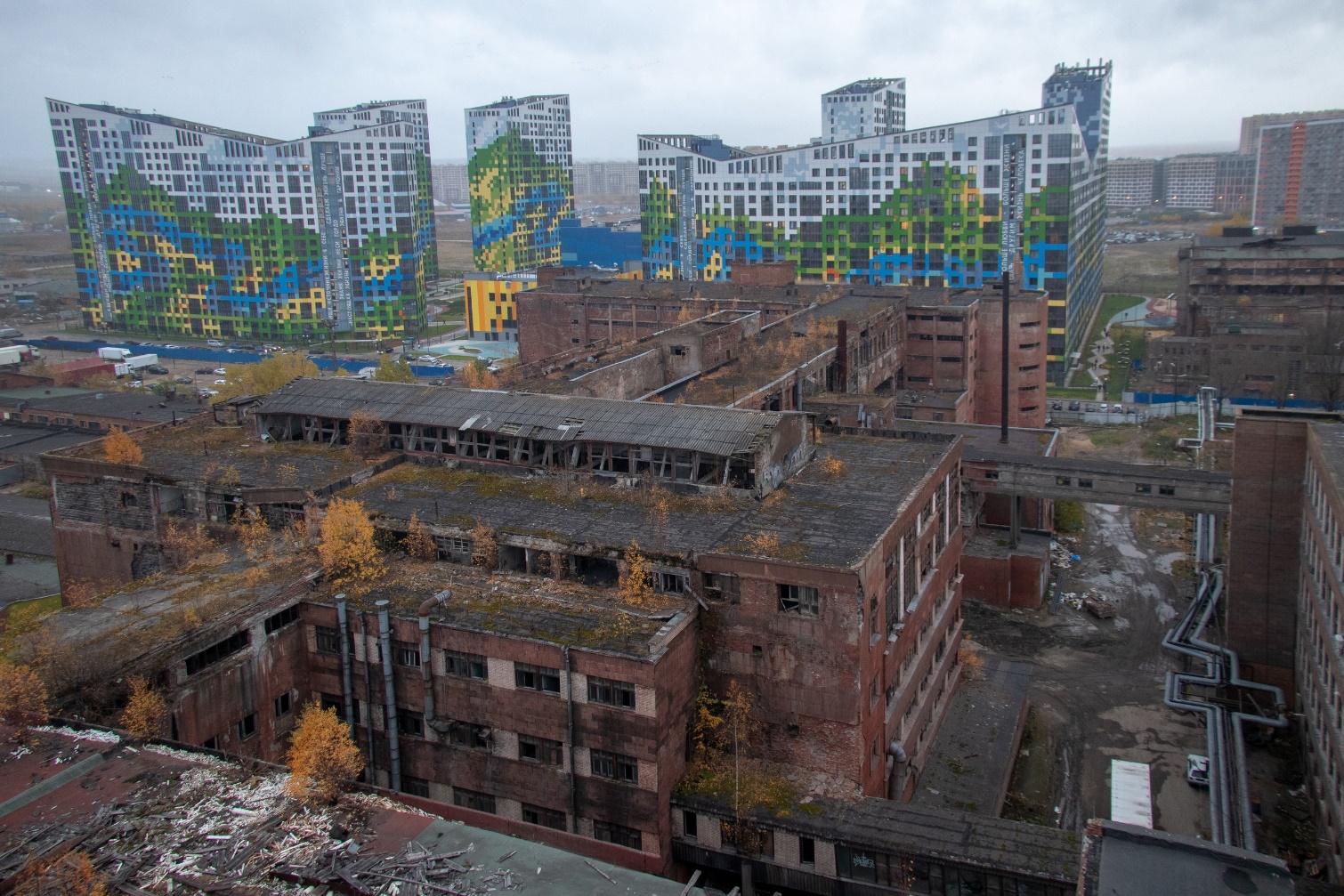 Мясокомбинат «Самсон» – выявленный объект культурного наследия «Мясокомбинат имени С.М. Кирова» – находится в Московском районе Санкт-Петербурга, требующий реконструкции.

В России обучение ТИМ является динамично развивающимся направлением. 

Однако обучение 4D BIM-технологиям, как отдельному направлению BIM-технологий, является новым направлением.
Внешний вид мясокомбината «Самсон» в настоящее время
Основные сведения о мясокомбинате «Самсон»
5/21
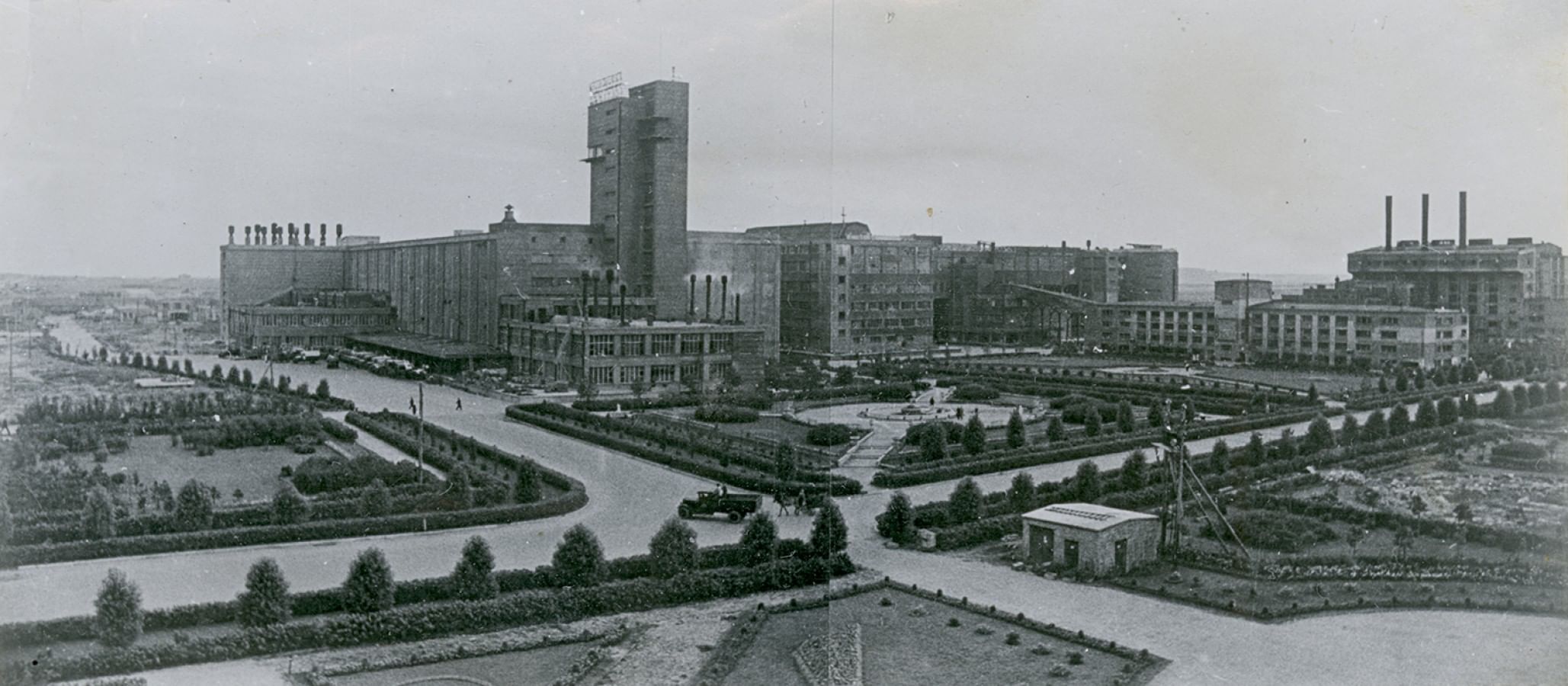 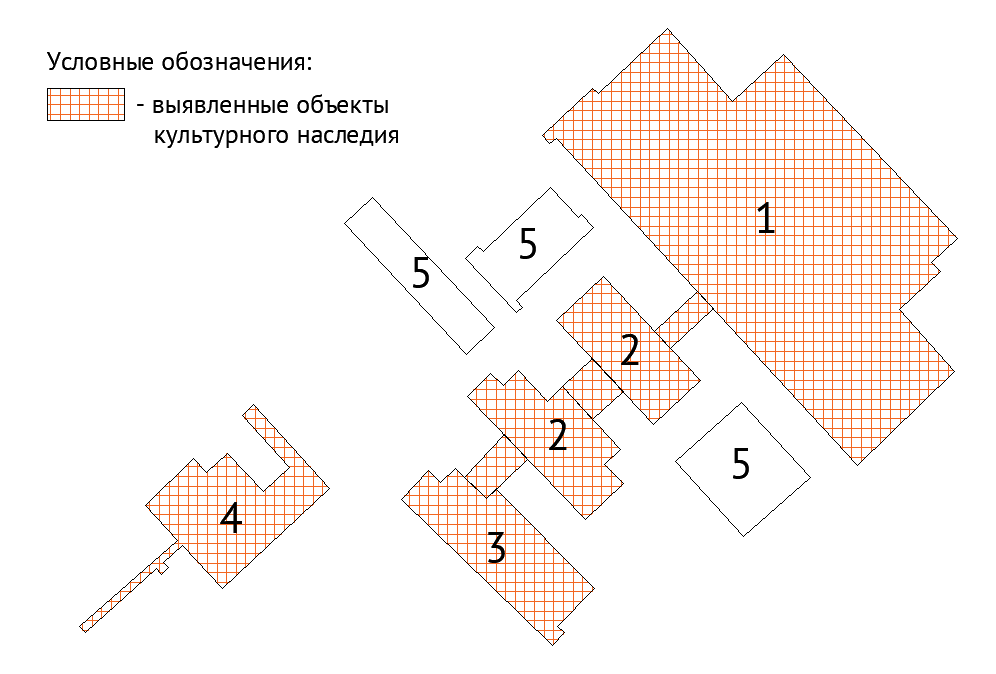 Мясокомбинат имени С.М. Кирова в 1930-х годах
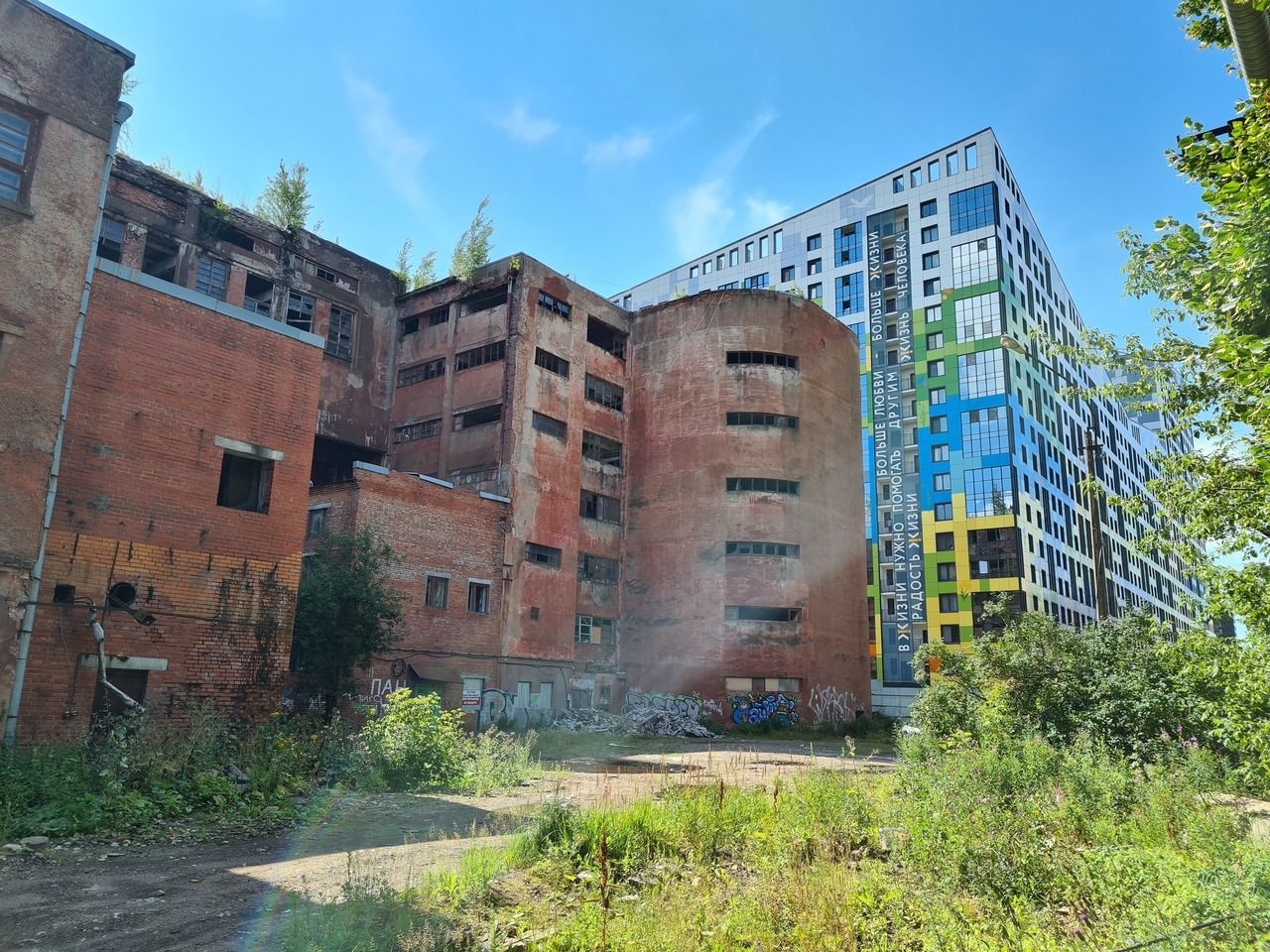 Схема расположения корпусов завода (1 – здание холодильно-колбасного корпуса, компрессорный цеха, дефростера и холодильника (лит. АЕ); 2 – здание завода технических фабрикатов, переработки скота (лит. АЖ); 3 – здание для содержания скота, бухгалтерия (лит. АИ), 4 – здание теплоэлектроцентрали (лит. ВМ), 5 – вспомогательные здания (лит. АВ, АД, АЗ)
Мясокомбинат «Самсон» в настоящее время
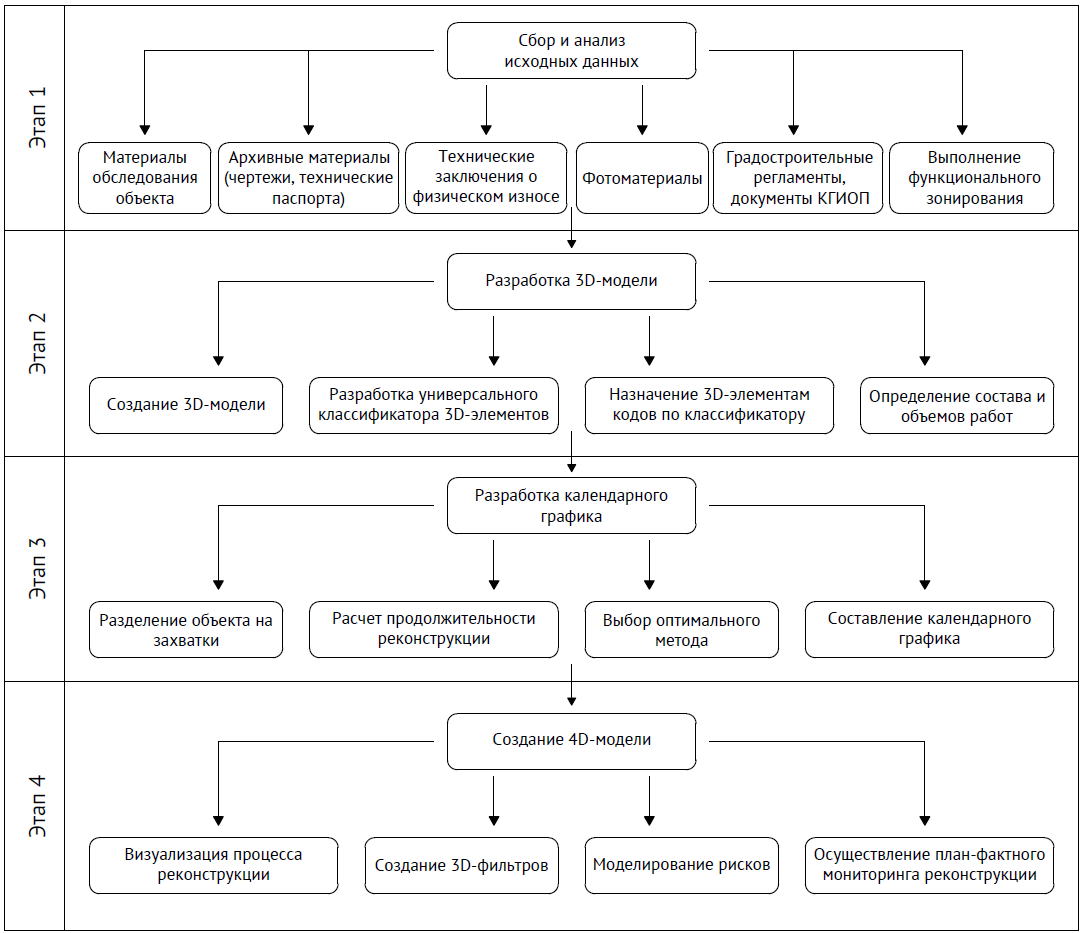 6/21
Алгоритм проведения
реконструкции
Этапы разработки стратегии реконструкции
Этап 1. Сбор и анализ исходных данных
7/21
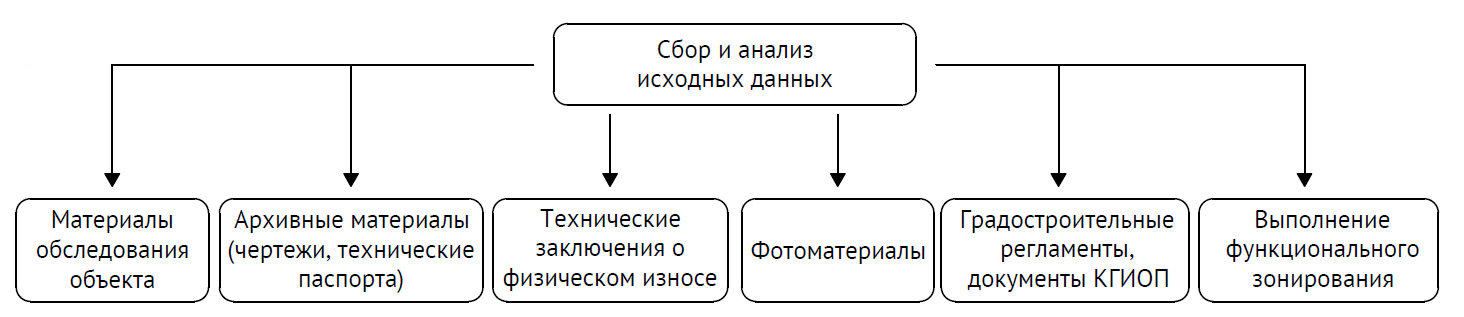 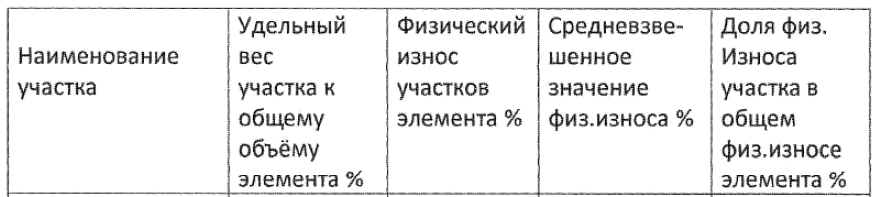 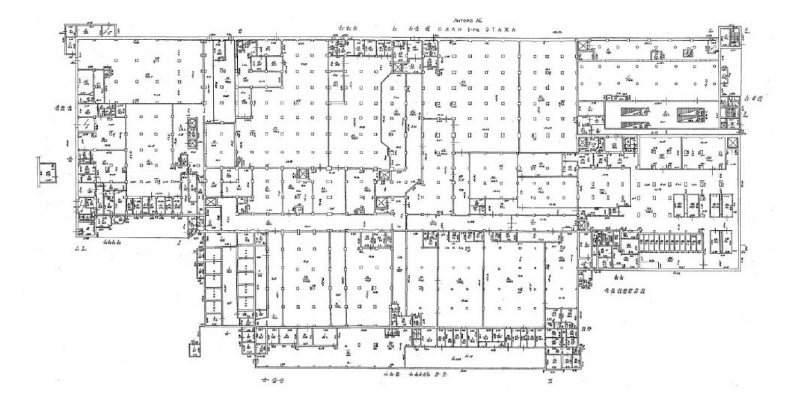 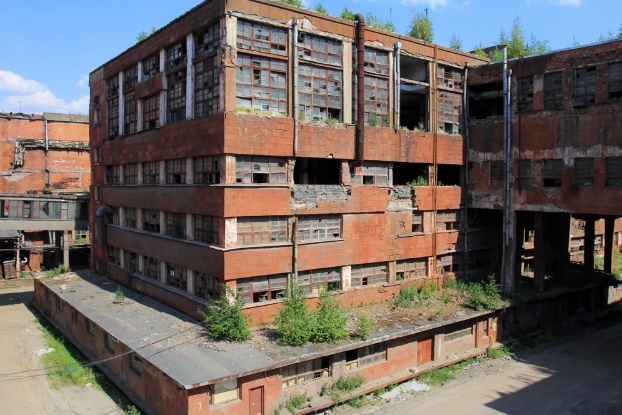 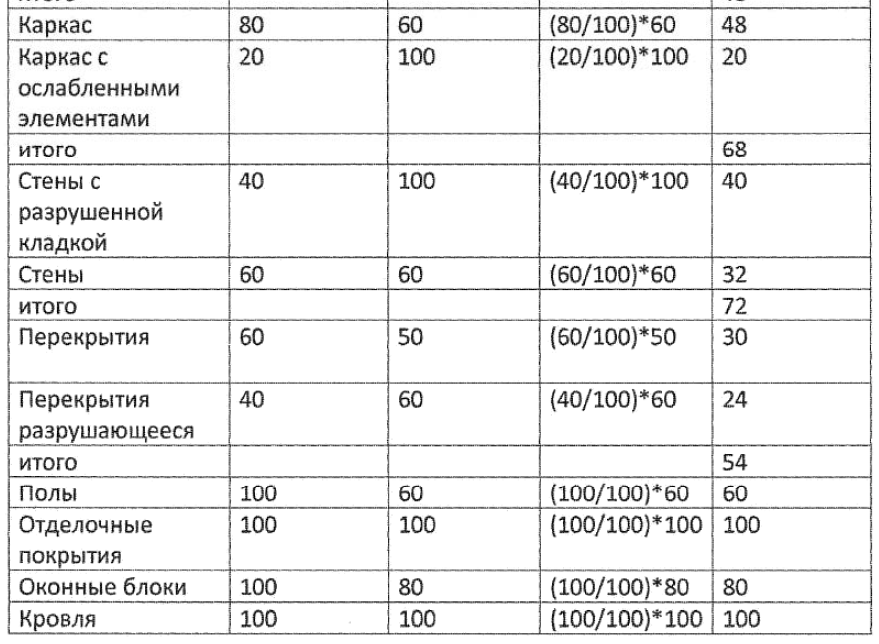 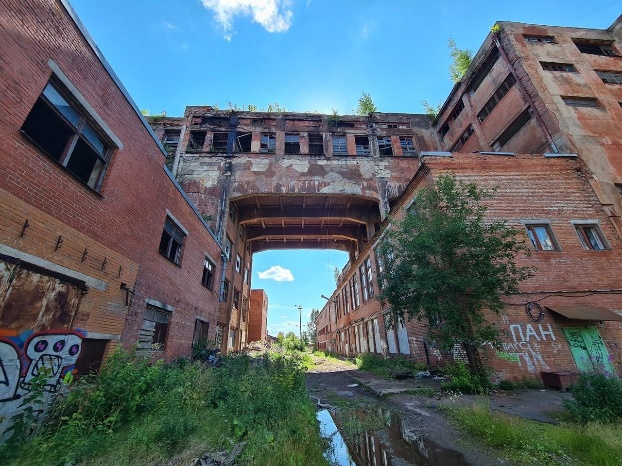 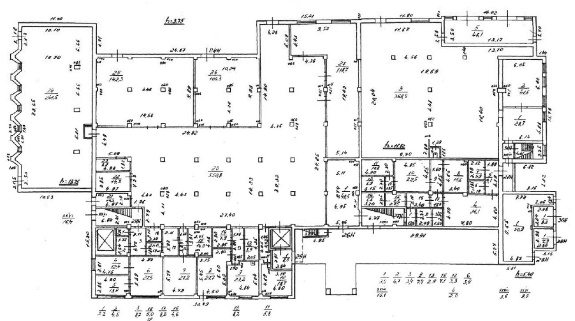 Фотографии текущего состояния объекта
Физический износ конструкций
Архивные чертежи зданий
Функциональное зонирование объекта
8/21
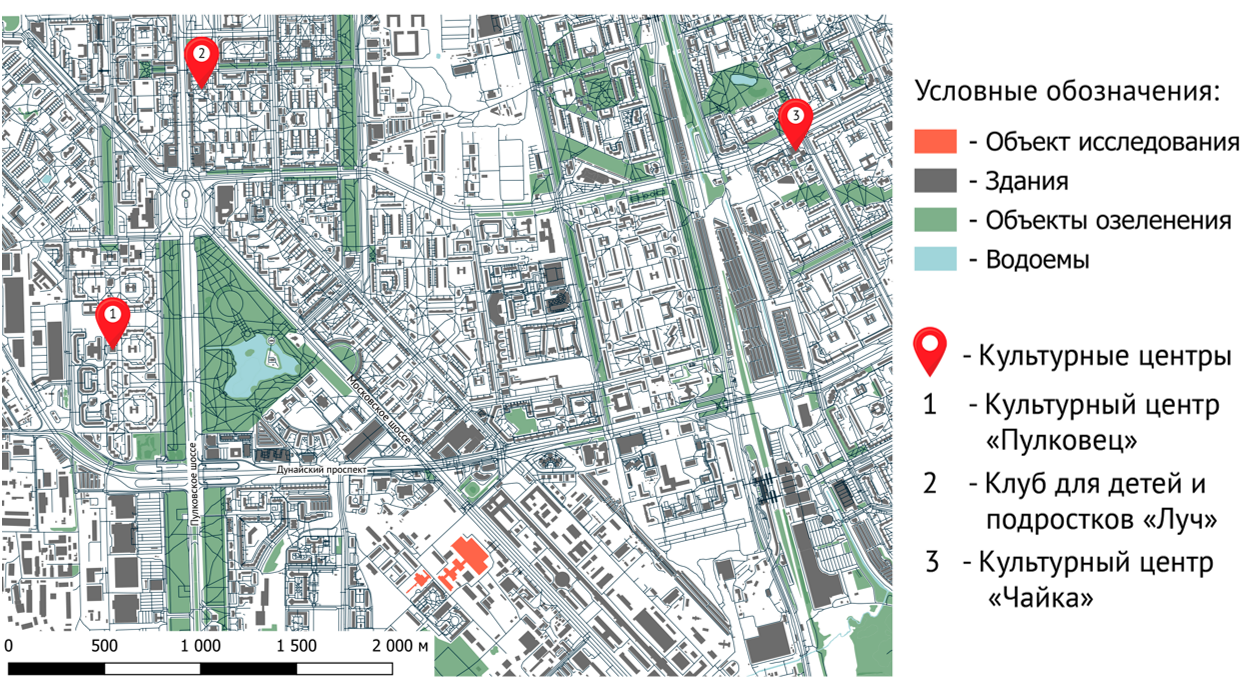 Создание многофункционального общественного пространства на базе бывшего мясокомбината «Самсон»
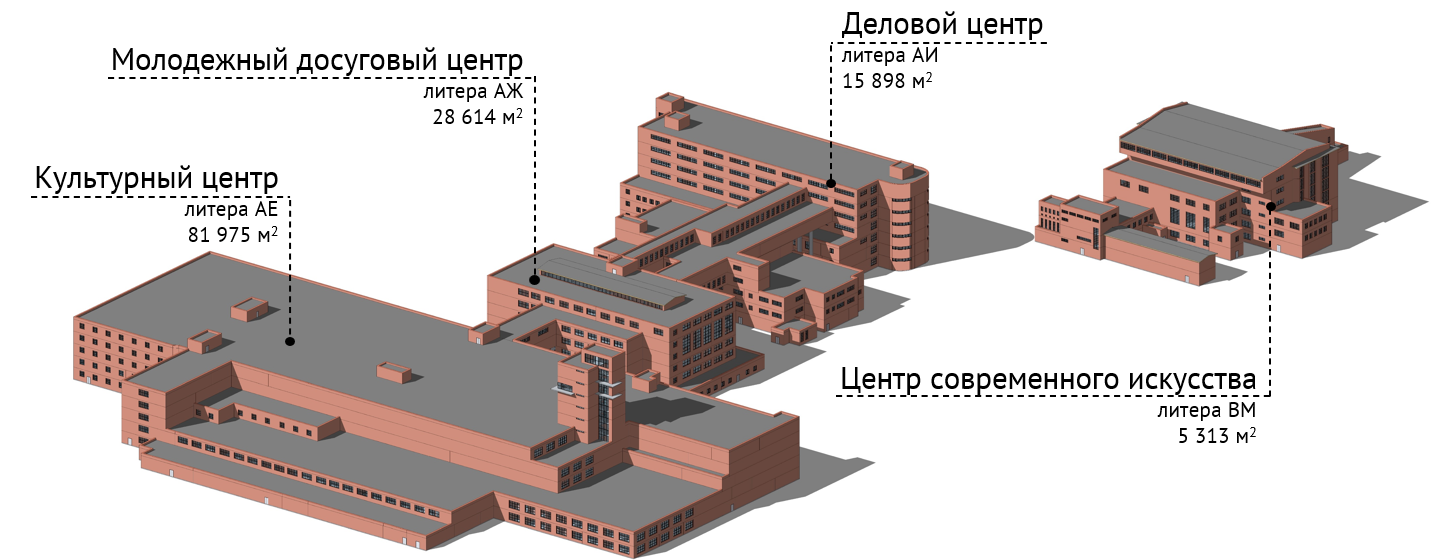 Схема расположения культурных центров
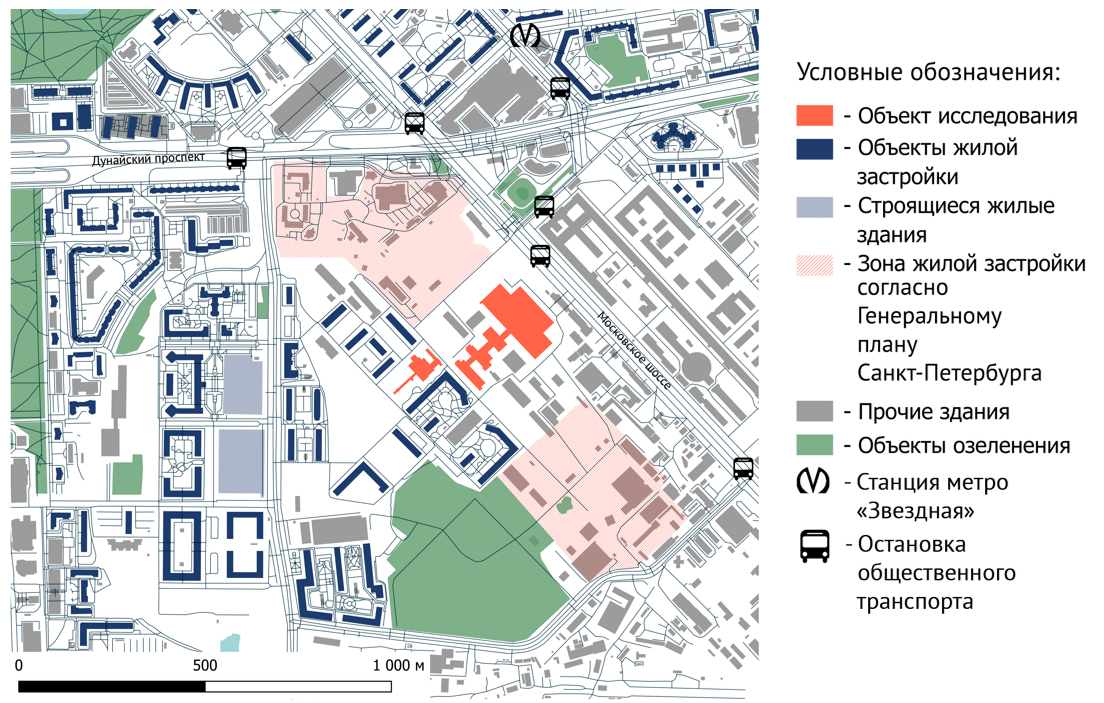 Схема ближайшего окружения
Этап 2. Разработка 3D-модели
9/21
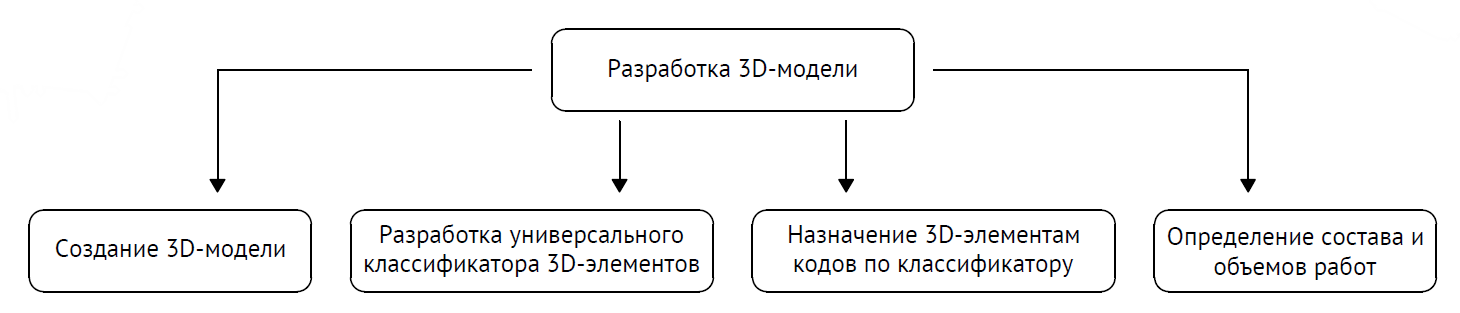 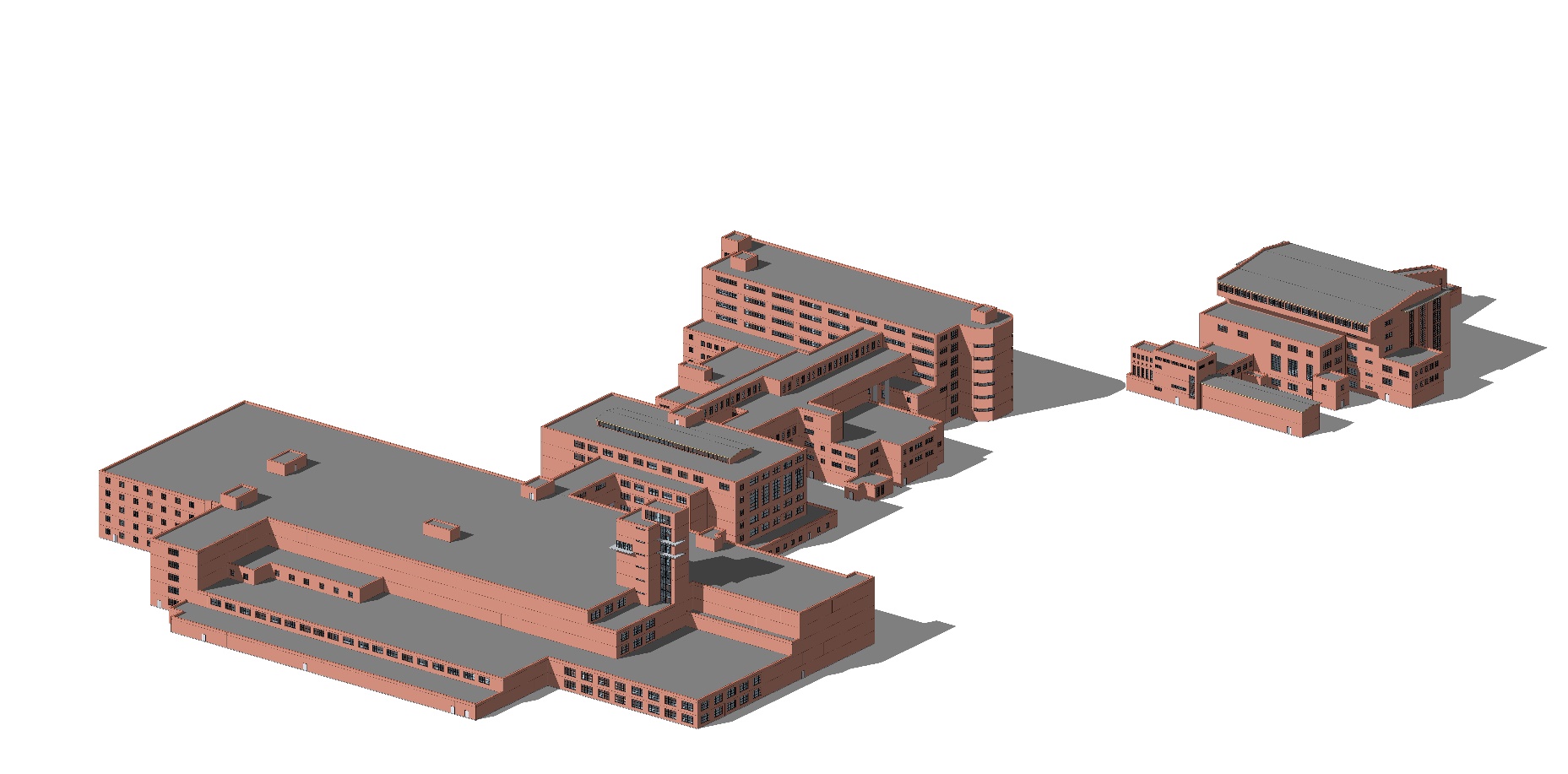 3D-модель объекта исследования
Разработка универсального классификатора 3D-элементов по степени их физического износа
10/21
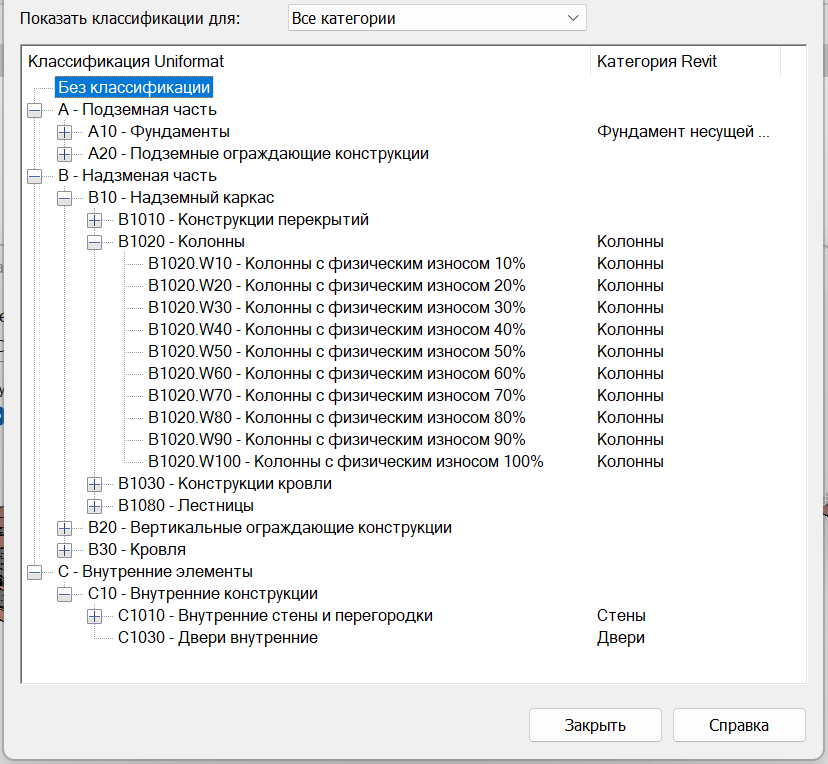 В работе за основу был взят классификатор UniFormat. Информация о физическом износе элементов была добавлена в классификатор по следующему принципу:
<код по классификатору UniFormat>.W<процент износа элемента>
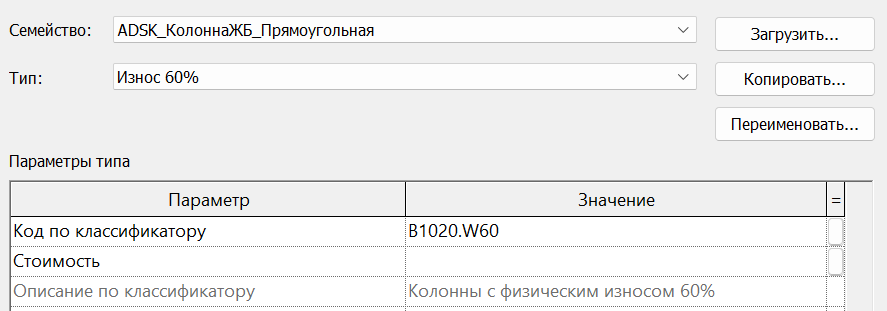 Вид классификатора конструкций по степени физического износа
Назначение 3D-элементам кодов по классификатору
Выгрузка спецификаций и определение объемов работ
11/21
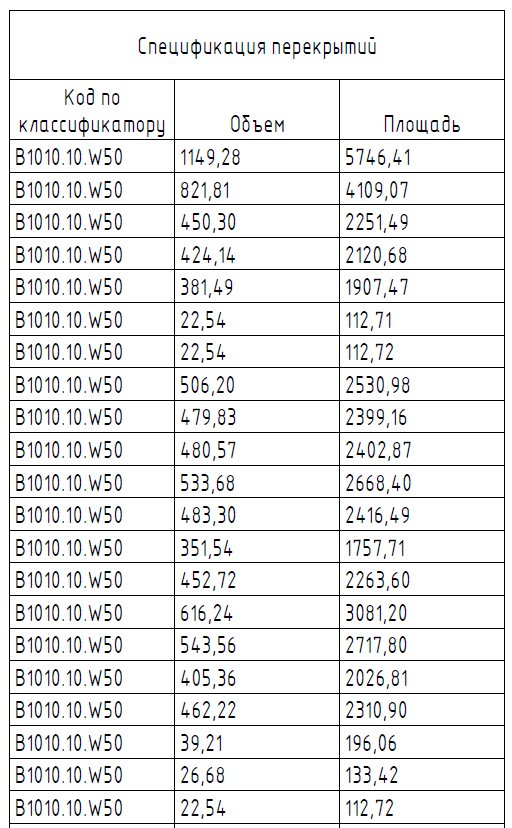 Итоговые объемы работ
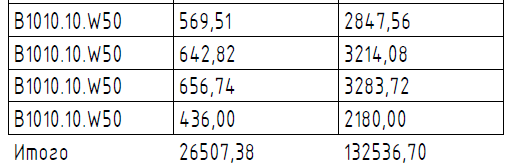 Пример спецификации 3D-элементов в программе Autodesk Revit
Определение состава
ремонтно-восстановительных работ
12/21
Этап 3. Разработка календарного графика
13/21
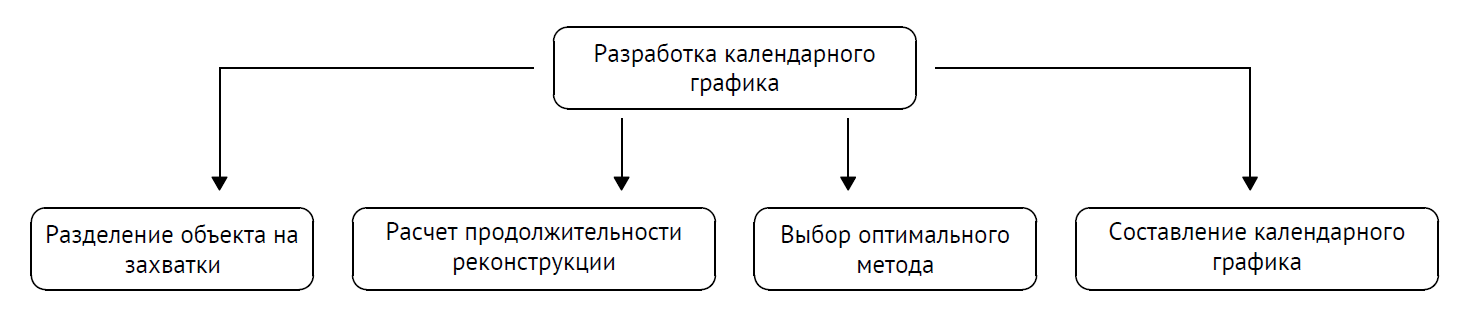 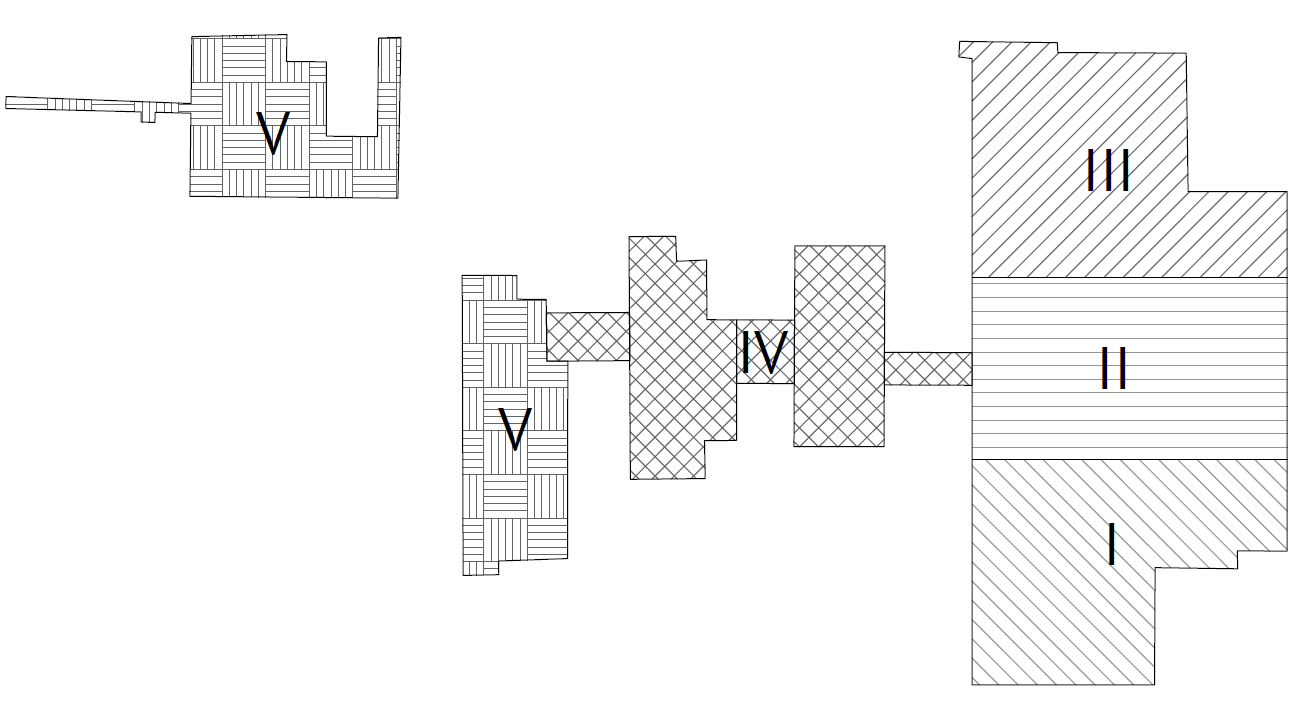 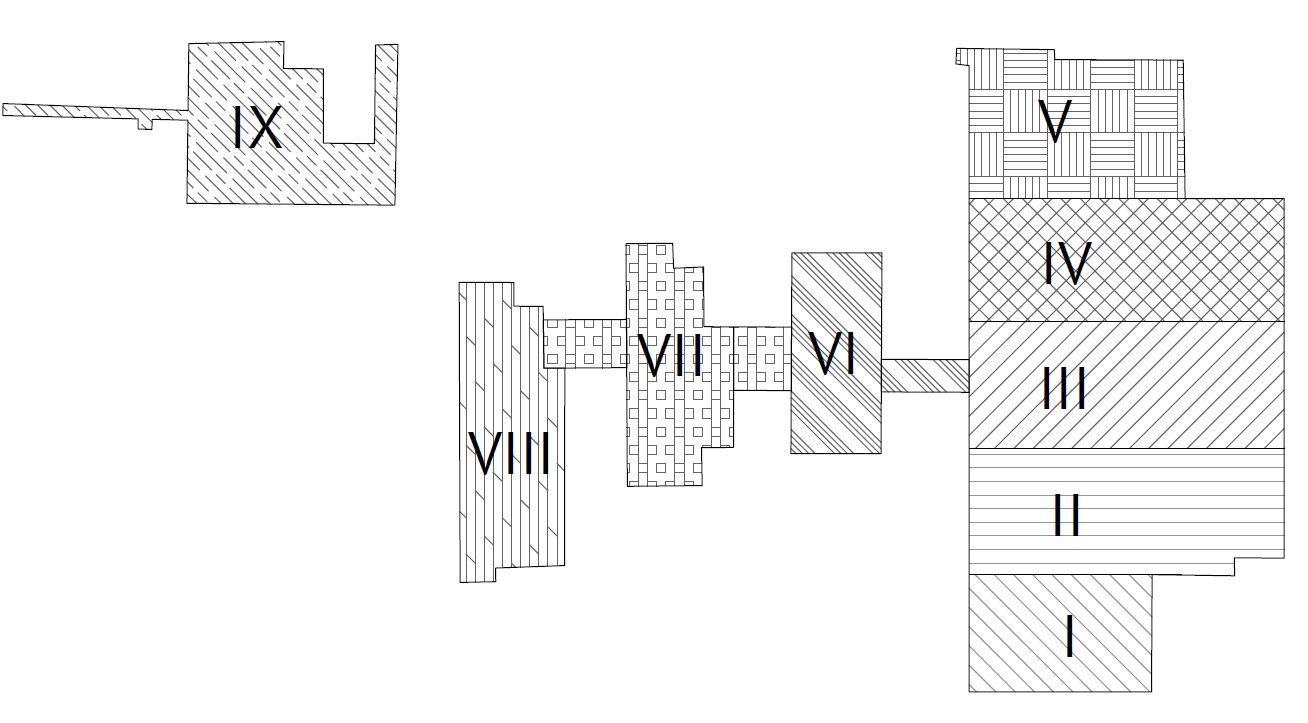 Вариант разделения объекта на 5 захваток
Вариант разделения объекта на 9 захваток
Расчет продолжительности реконструкции
14/21
Пример расчета методом НИР
Все работы разделены на 4 комплекса:
А – Демонтаж конструкций;
Б – Усиление несущих конструкций;
В – Ремонт конструкций;
Г – Монтаж новых конструкций.

Расчет продолжительности реконструкции для обоих вариантов деления на захватки производился тремя методами:
методом непрерывного использования ресурсов (НИР);
методом непрерывного освоения фронтов (НОФР);
методом критического пути (МКР).

Продолжительность 
Для пяти захваток:
НИР – 523 дня;
НОФР – 523 дня;
МКР – 523 дня.
Для девяти захваток:
НИР – 476 дней;
НОФР – 503 дня;
МКР – 476 дней.
Нормативная продолжительность в соответствии с МДС 12-43.2008 п.4.1:  516 дней.
Составление календарного графика работ
15/21
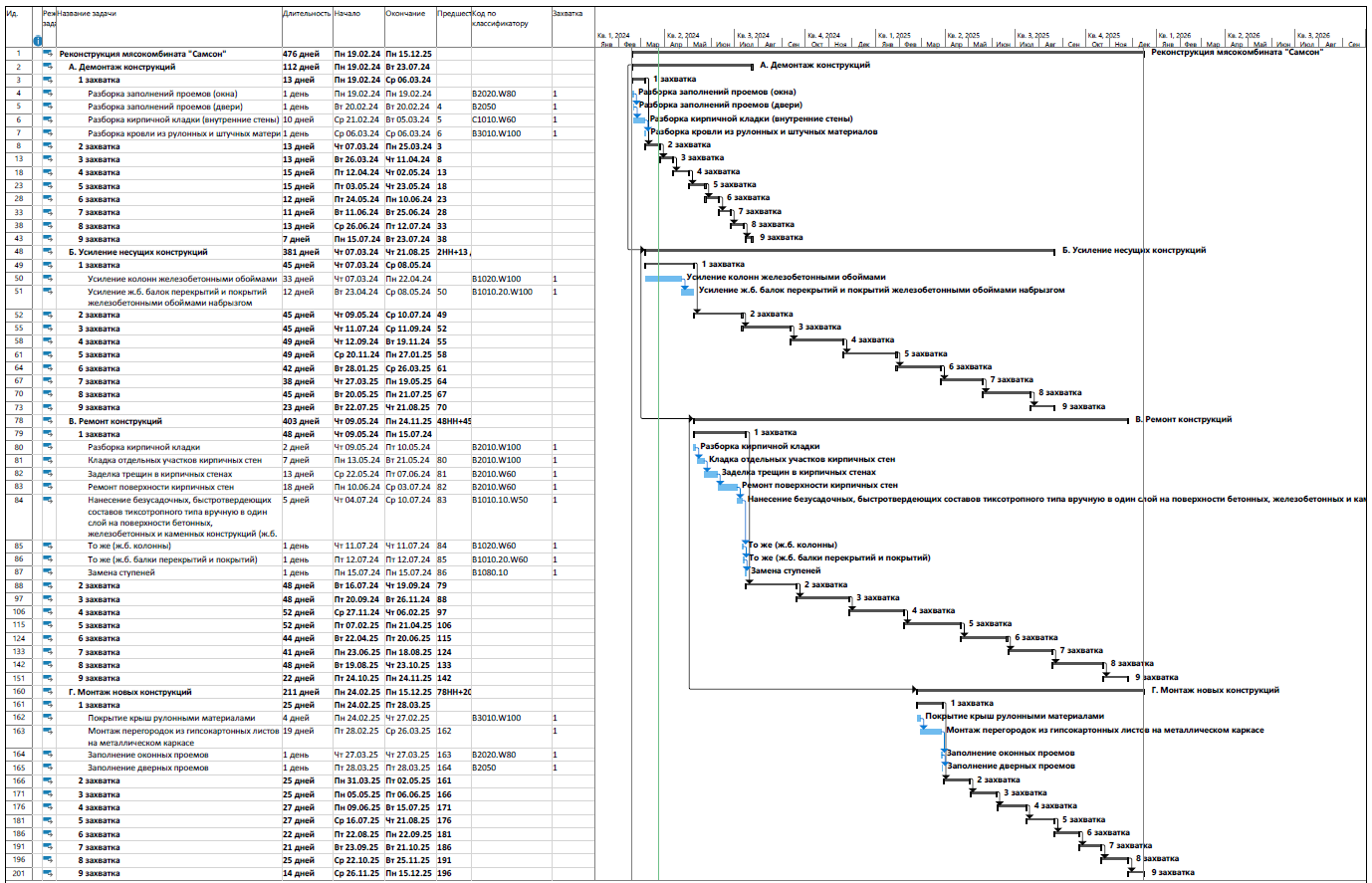 Этап 4. Создание 4D-модели
16/21
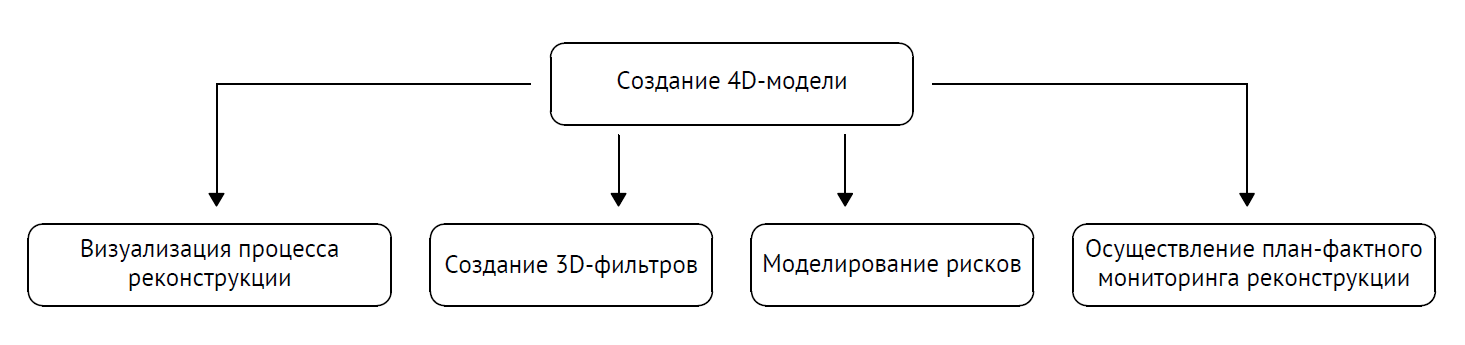 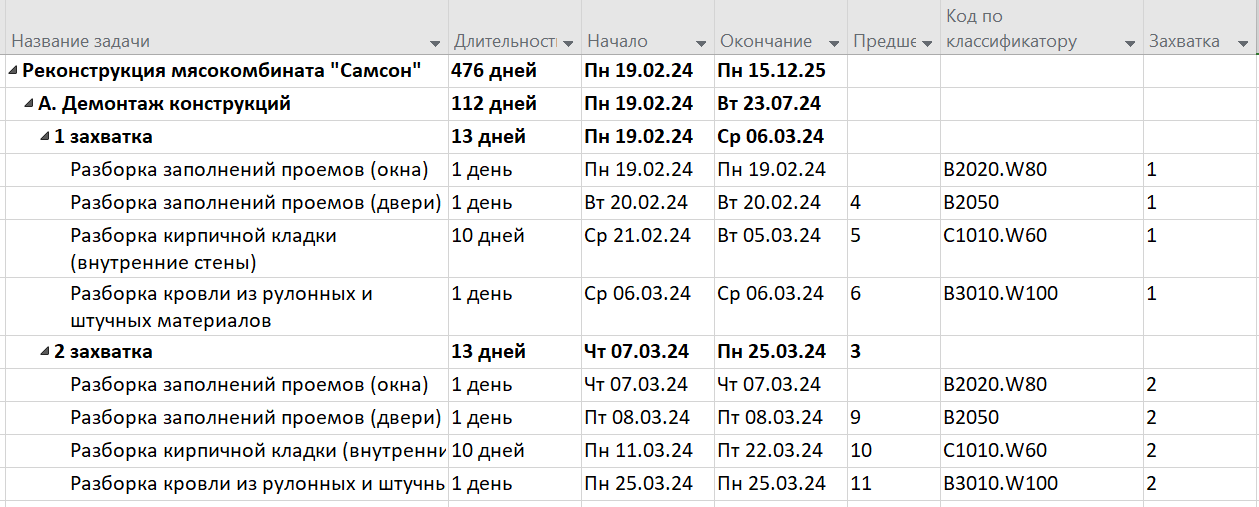 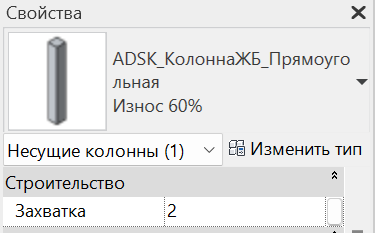 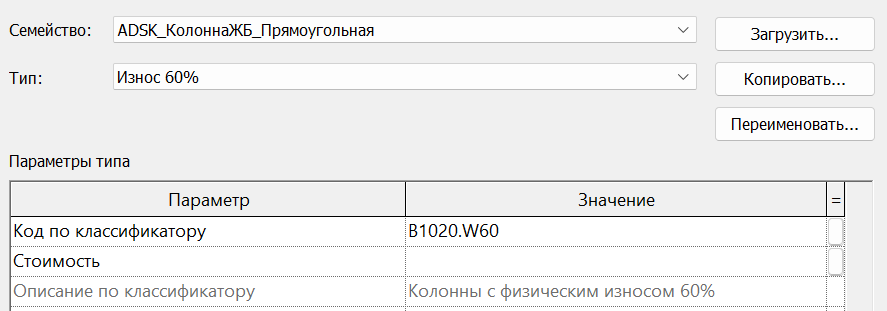 Создание пользовательских полей работ
Создание пользовательских полей 3D-элементов
Визуализация процесса реконструкции здания
17/21
4D-модель реконструкции
Создание 3D-фильтров
18/21
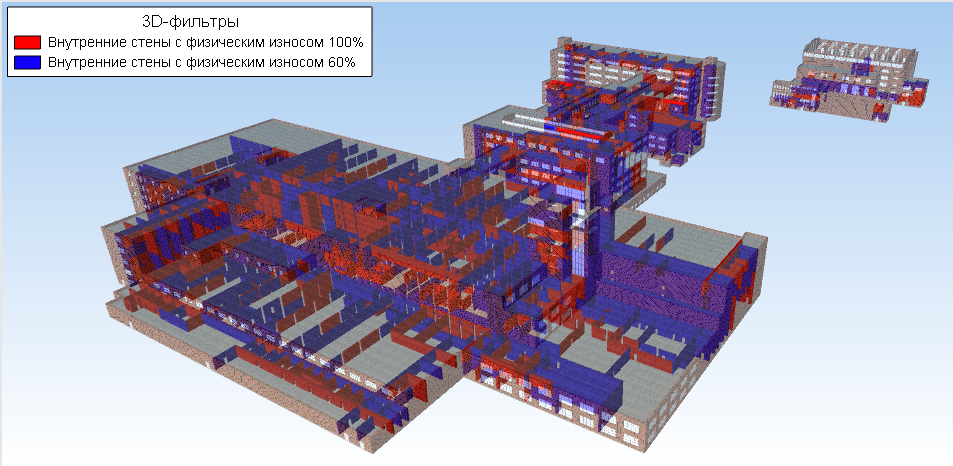 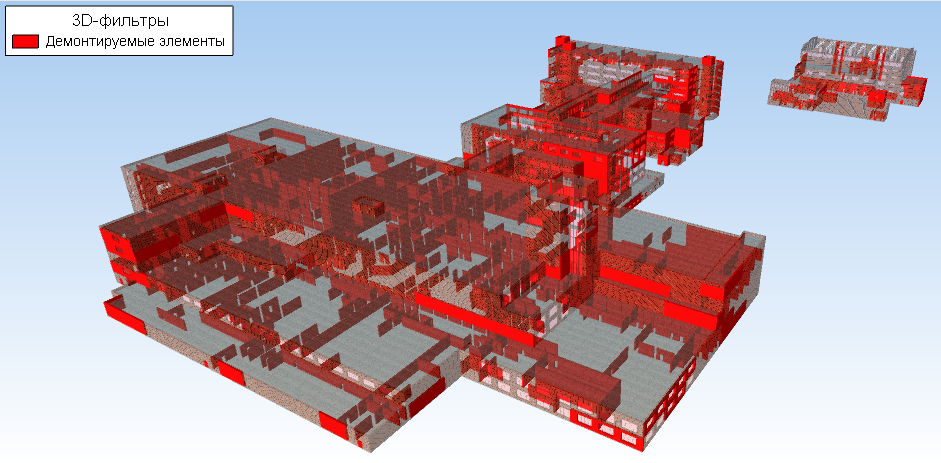 Применение 3D-фильтра по виду работ
(демонтаж)
Применение 3D-фильтра по пользовательским полям
(код классификатора)
Моделирование рисков.
Осуществление план-фактного мониторинга процесса реконструкции
19/21
Выполнение работ по целевому плану
Фактическое выполнение работ
Выводы по результатам работы
20/21
Повышение качества образования: студенты смогут овладеть глубоким пониманием применения 4D ТИМ (BIM) для управления городской средой, что в значительной степени расширит их теоретические знания и практические навыки; включение практических интерактивных кейсов, связанных с реальными проектами, позволит студентам применять полученные знания на практике и иметь высокую конкурентоспособность рынке. 

Развитие новых компетенций и коммуникативных навыков: студенты смогут овладеть навыками работы с различными программными инструментами, используемыми для создания проектов и управления городской средой с помощью 4D моделей. Курс также может способствовать развитию навыков работы в команде.

Профессиональное развитие преподавателей: разработка и внедрение дисциплины по 4D моделированию позволит преподавателям смежных дисциплин расширить и углубить свои знания в области технологий информационного моделирования и управления городской средой.
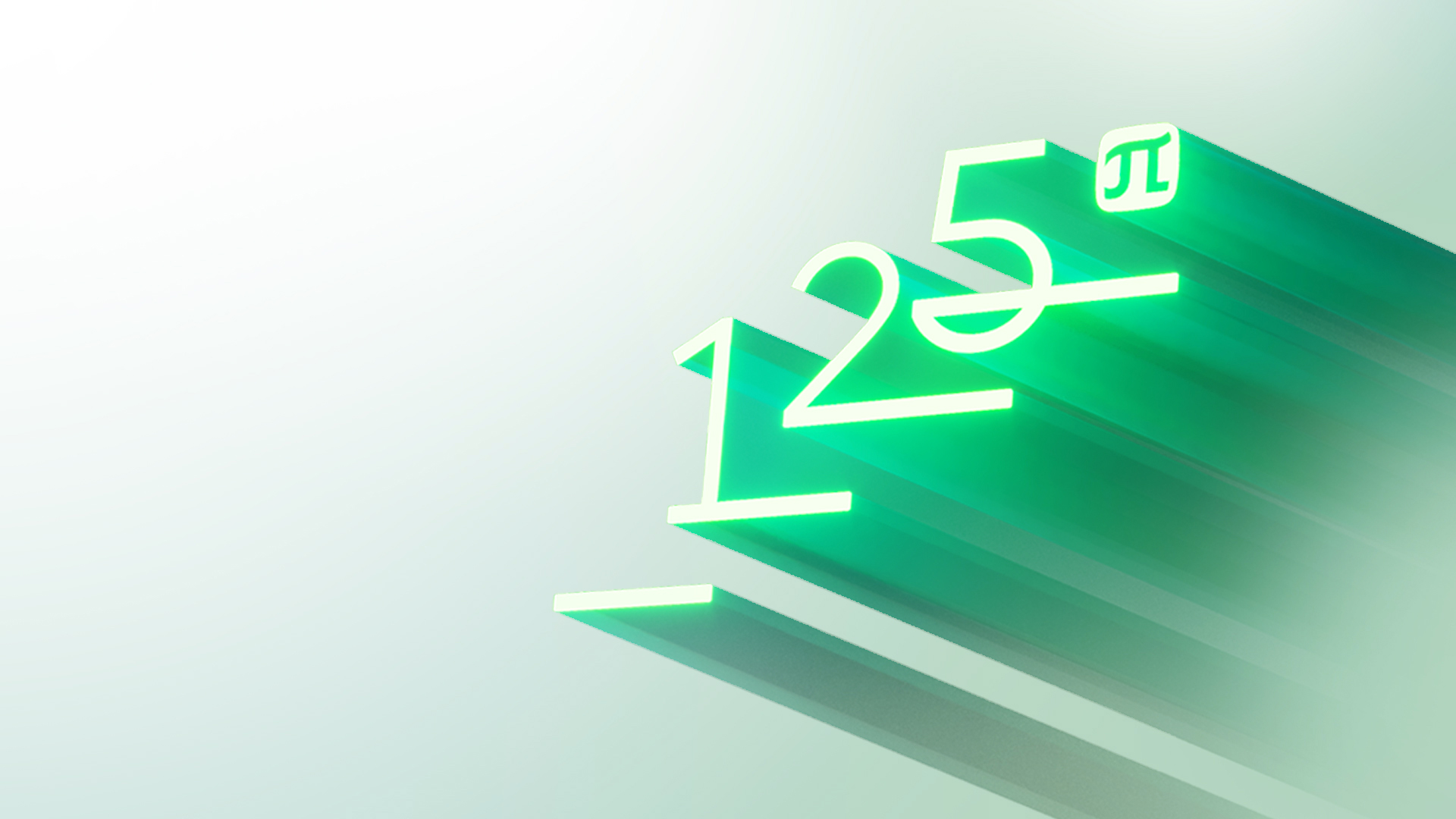 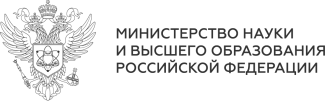 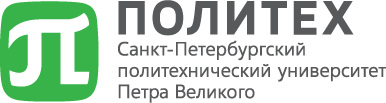 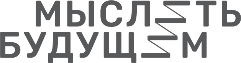 КОНТАКТЫ:
romanovich_ma@spbstu.ru
доцент ИСИ СПбПУ, к.т.н.
Романович Марина Александровна
miheev_pyu@spbstu.ru
ст. преп. ИСИ СПбПУ, к.т.н.
Михеев Павел Юрьевич